Indicazioni Nazionali per il Curricolo
Scuola Secondaria di 2° Grado
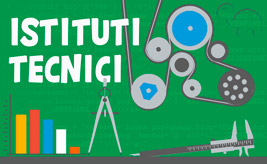 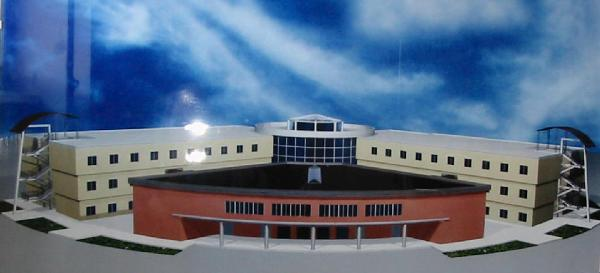 Profilo dello Studente
Il PROFILO culturale, educativo e professionale 
degli ISTITUTI TECNICI
IDENTITÀ
L’identità degli istituti tecnici è connotata da una solida base culturale a carattere scientifico e tecnologico, in linea con le indicazioni dell’Unione europea e costruita attraverso lo studio, l’approfondimento, l’applicazione di linguaggi e metodologie di carattere generale e specifico
I percorsi degli Istituti Tecnici
si articolano in 
AREA DI ISTRUZIONE GENERALE COMUNE 
e 
AREE DI INDIRIZZO
AREA DI ISTRUZIONE GENERALE
ha l’obiettivo di fornire ai giovani la preparazione di base, acquisita attraverso il rafforzamento e lo sviluppo degli assi culturali che caratterizzano l’obbligo di istruzione: asse dei linguaggi, matematico, scientifico-tecnologico, storico-sociale.
AREE di INDIRIZZO
hanno l’obiettivo di far acquisire agli studenti sia conoscenze teoriche e applicative spendibili in vari contesti di vita, di studio e di lavoro sia abilità cognitive idonee per risolvere problemi, sapersi gestire autonomamente in ambiti caratterizzati da innovazioni continue, assumere progressivamente anche responsabilità per la valutazione e il miglioramento dei risultati ottenuti.
Il PROFILO culturale, educativo e professionale 
degli ISTITUTI TECNICI
CITTADINANZA e COSTITUZIONE
Le attività e gli insegnamenti relativi a “Cittadinanza e Costituzione” (di cui all’art. 1 del decreto legge 1 settembre 2008 n. 137, convertito con modificazioni, dalla legge 30 ottobre 2008, n. 169) coinvolgono tutti gli ambiti disciplinari e si sviluppano, in particolare, in quelli di interesse storico- sociale e giuridico-economico.
RISULTATI di Apprendimento
a conclusione del percorso quinquennale consentono agli studenti di inserirsi direttamente nel mondo del lavoro, di accedere all’Università, al sistema dell’istruzione e formazione tecnica superiore, nonché ai percorsi di studio e di lavoro previsti per l’accesso agli albi delle professioni tecniche, secondo le norme vigenti in materia.
RISULTATI Apprendimento comuni a tutti i percorsi
a conclusione dei percorsi degli istituti tecnici, gli studenti - attraverso lo studio, le esperienze operative di laboratorio e in contesti reali, la disponibilità al confronto e al lavoro cooperativo, la valorizzazione della loro creatività ed autonomia – sono in grado di:
Profilo dello Studente Istituti Tecnici
agire in base ad un sistema di valori coerenti con i principi della Costituzione, a partire dai quali saper valutare fatti e ispirare i propri comportamenti personali e sociali; 
 
utilizzare gli strumenti culturali e metodologici acquisiti per porsi con atteggiamento razionale, critico e responsabile di fronte alla realtà, ai suoi fenomeni e ai suoi problemi, anche ai fini dell’apprendimento permanente; 

padroneggiare il patrimonio lessicale ed espressivo della lingua italiana secondo le esigenze comunicative nei vari contesti: sociali, culturali, scientifici, economici, tecnologici; 

riconoscere le linee essenziali della storia delle idee, della cultura, della letteratura, delle arti e orientarsi agevolmente fra testi e autori fondamentali, con riferimento sopratutto a tematiche di tipo scientifico, tecnologico ed economico; 

riconoscere gli aspetti geografici, ecologici, territoriali, dell’ambiente naturale ed antropico, le connessioni con le strutture demografiche, economiche, sociali, culturali e le trasformazioni intervenute nel corso del tempo; 

stabilire collegamenti tra le tradizioni culturali locali, nazionali ed internazionali sia in una prospettiva interculturale sia ai fini della mobilità di studio e di lavoro; 

utilizzare i linguaggi settoriali delle lingue straniere previste dai percorsi di studio per interagire in diversi ambiti e contesti di studio e di lavoro;
Profilo dello Studente Istituti Tecnici
riconoscere il valore e le potenzialità dei beni artistici e ambientali, per una loro corretta fruizione e valorizzazione; 

individuare ed utilizzare le moderne forme di comunicazione visiva e multimediale, anche con riferimento alle strategie espressive e agli strumenti tecnici della comunicazione in rete; 

riconoscere gli aspetti comunicativi, culturali e relazionali dell’espressività corporea ed esercitare in modo efficace la pratica sportiva per il benessere individuale e collettivo; 

collocare le scoperte scientifiche e le innovazioni tecnologiche in una dimensione storico- culturale ed etica, nella consapevolezza della storicità dei saperi; 

utilizzare modelli appropriati per investigare su fenomeni e interpretare dati sperimentali; 

riconoscere, nei diversi campi disciplinari studiati, i criteri scientifici di affidabilità delle 
conoscenze e delle conclusioni che vi afferiscono; 

padroneggiare il linguaggio formale e i procedimenti dimostrativi della matematica; possedere gli strumenti matematici, statistici e del calcolo delle probabilità necessari per la comprensione delle discipline scientifiche e per poter operare nel campo delle scienze applicate; 

collocare il pensiero matematico e scientifico nei grandi temi dello sviluppo della storia delle idee, della cultura, delle scoperte scientifiche e delle invenzioni tecnologiche;
Profilo dello Studente Istituti Tecnici
utilizzare le reti e gli strumenti informatici nelle attività di studio, ricerca e approfondimento disciplinare; 

padroneggiare l’uso di strumenti tecnologici con particolare attenzione alla sicurezza nei luoghi di vita e di lavoro, alla tutela della persona, dell’ambiente e del territorio; 

utilizzare, in contesti di ricerca applicata, procedure e tecniche per trovare soluzioni innovative e migliorative, in relazione ai campi di propria competenza; 

cogliere l’importanza dell’orientamento al risultato, del lavoro per obiettivi e della necessità di assumere responsabilità nel rispetto dell’etica e della deontologia professionale; 

saper interpretare il proprio autonomo ruolo nel lavoro di gruppo; 

analizzare criticamente il contributo apportato dalla scienza e dalla tecnologia allo sviluppo dei saperi e dei valori, al cambiamento delle condizioni di vita e dei modi di fruizione culturale; 

essere consapevole del valore sociale della propria attività, partecipando attivamente alla vita civile e culturale a livello locale, nazionale e comunitario

saper interpretare il proprio autonomo ruolo nel lavoro di gruppo;